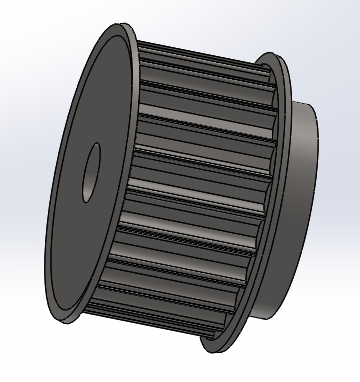 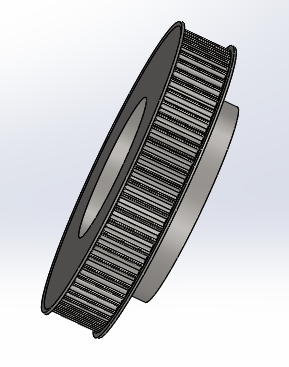 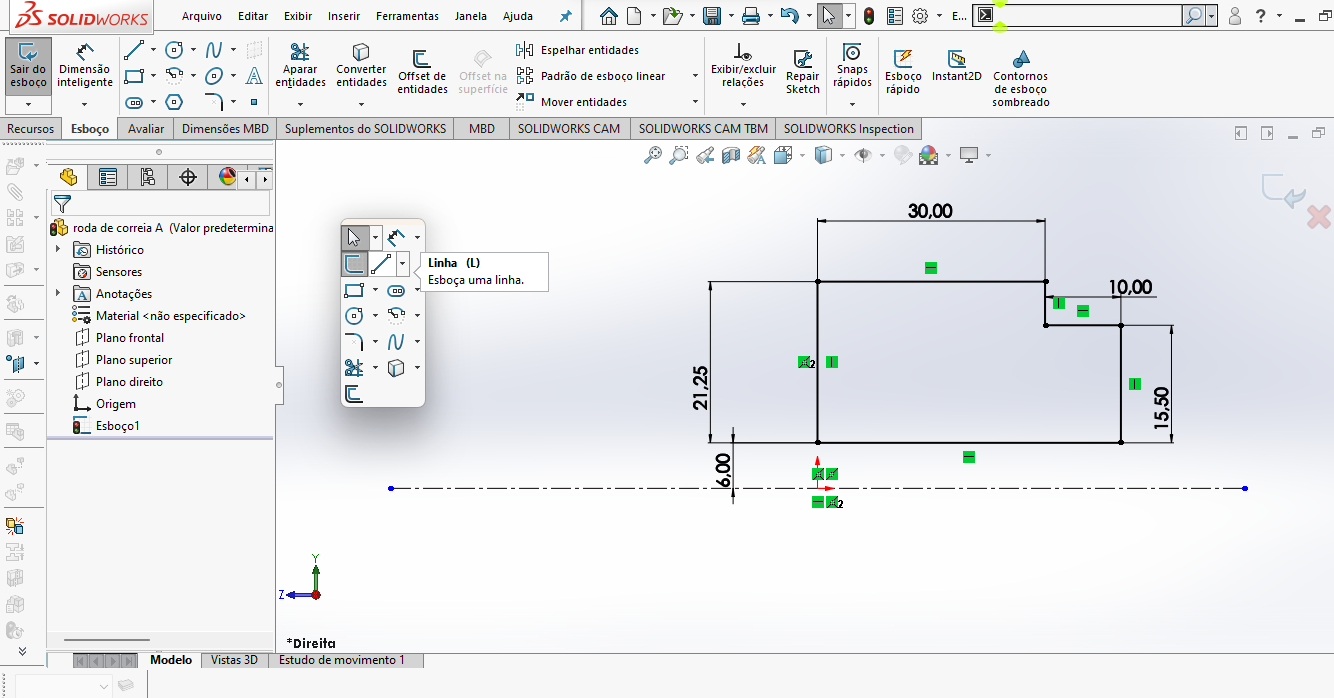 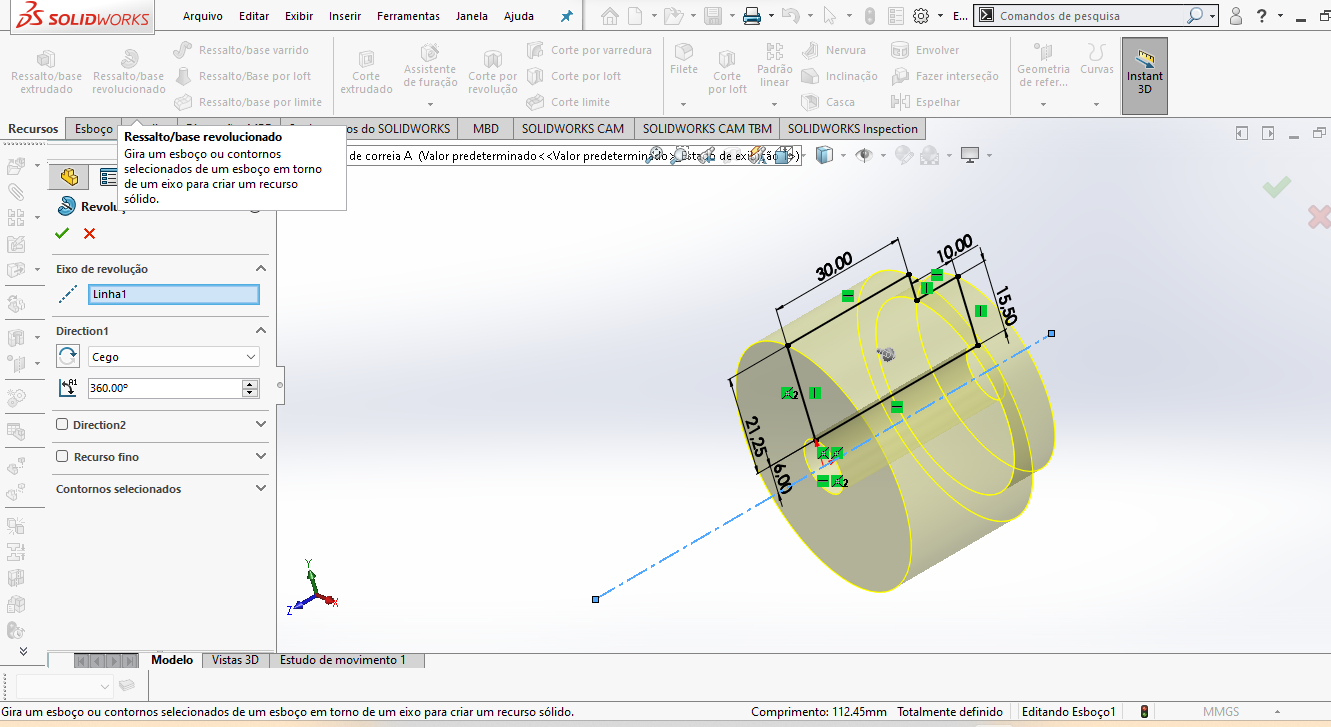 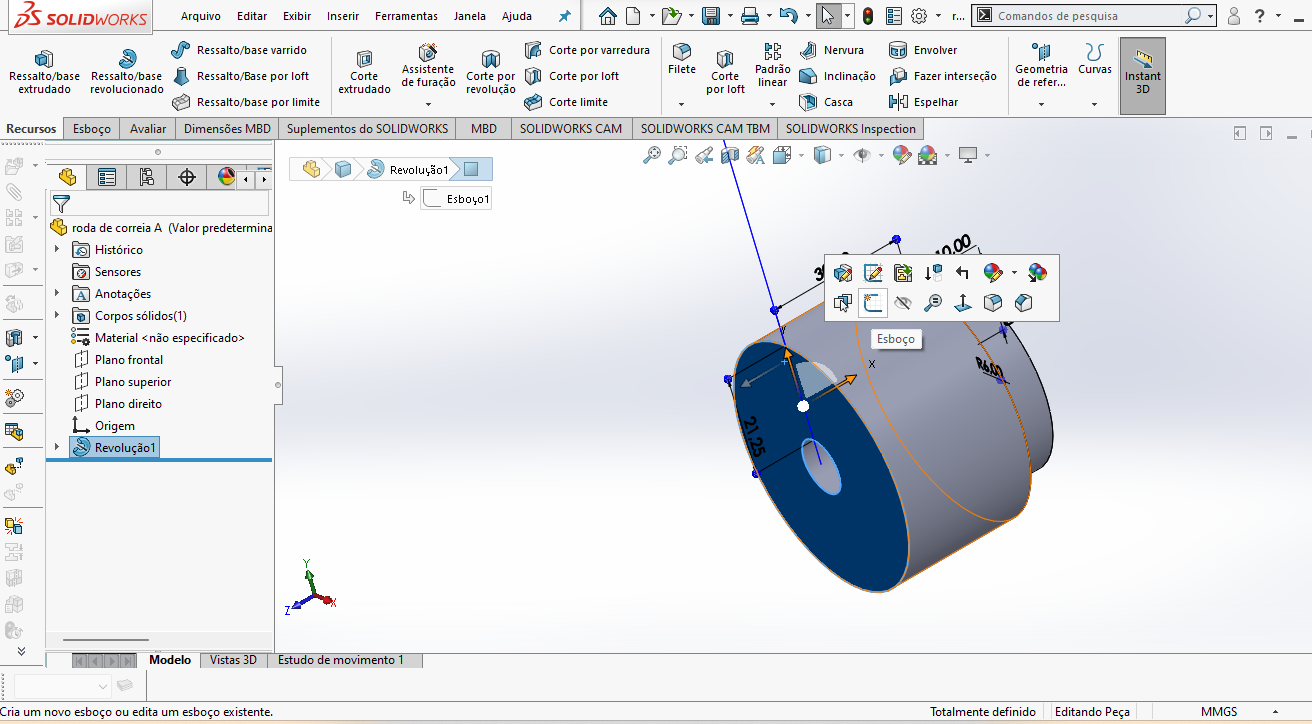 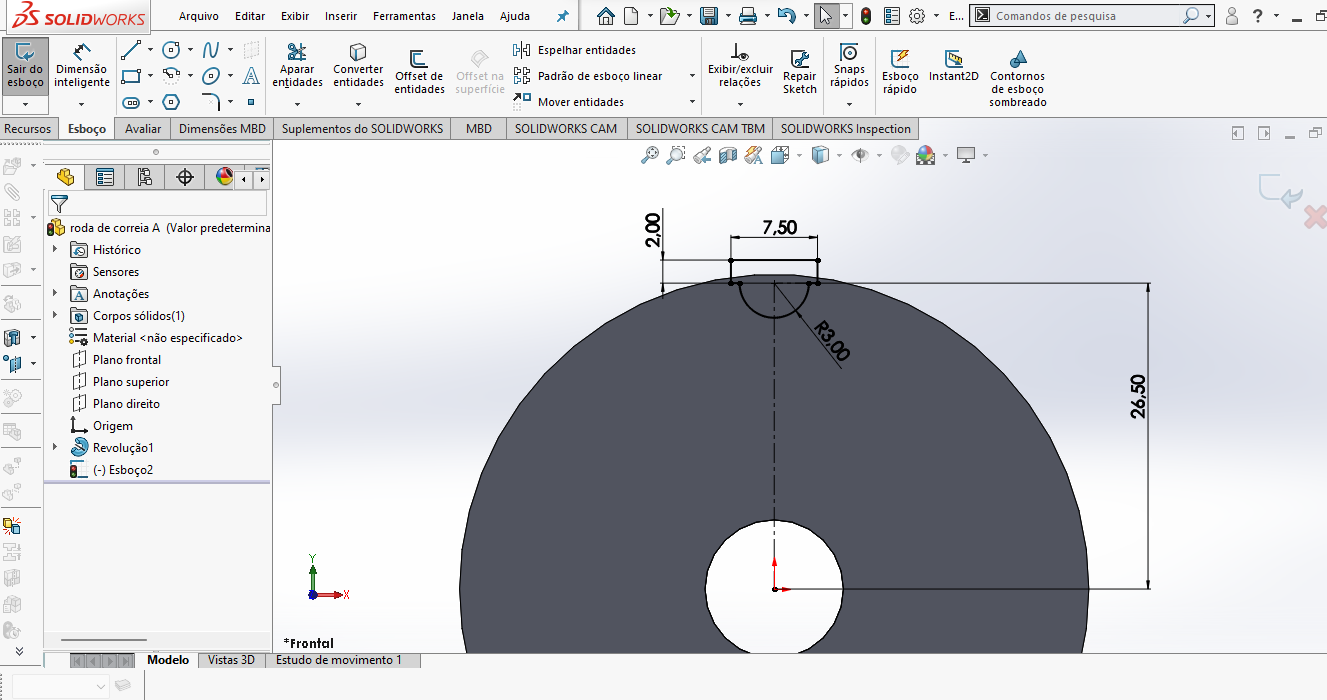 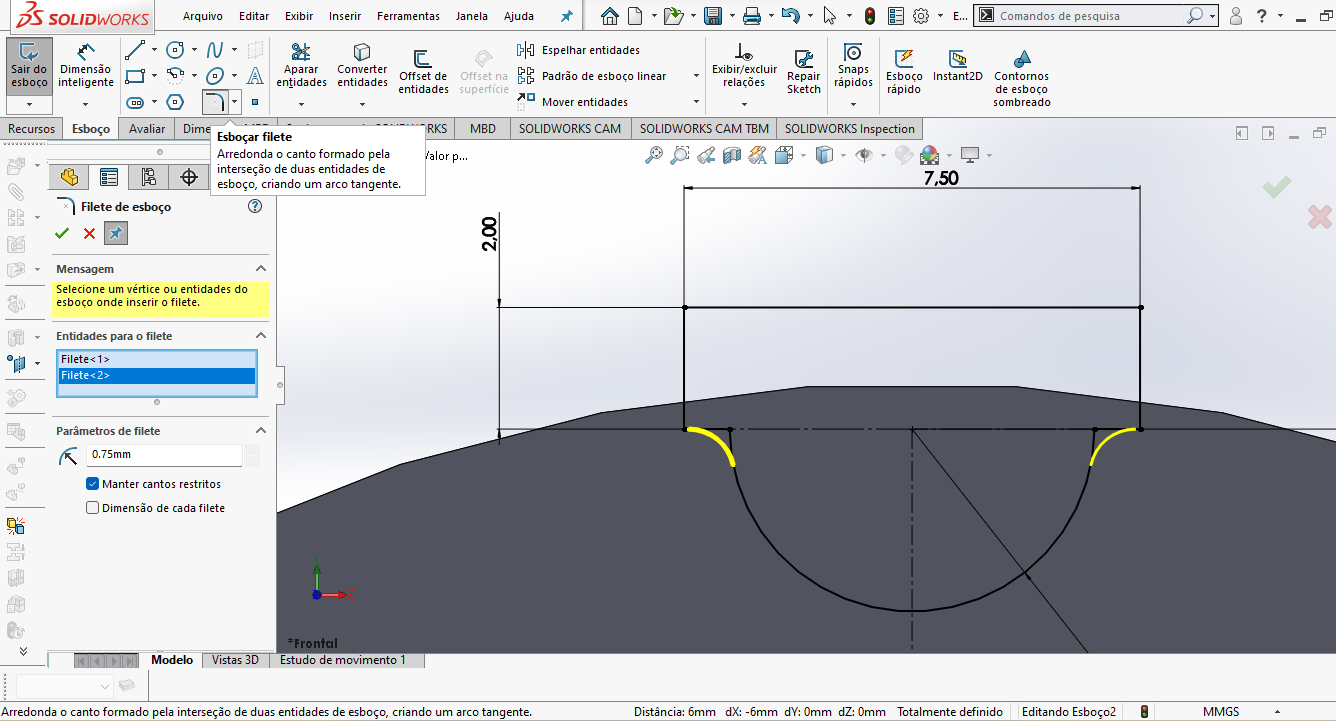 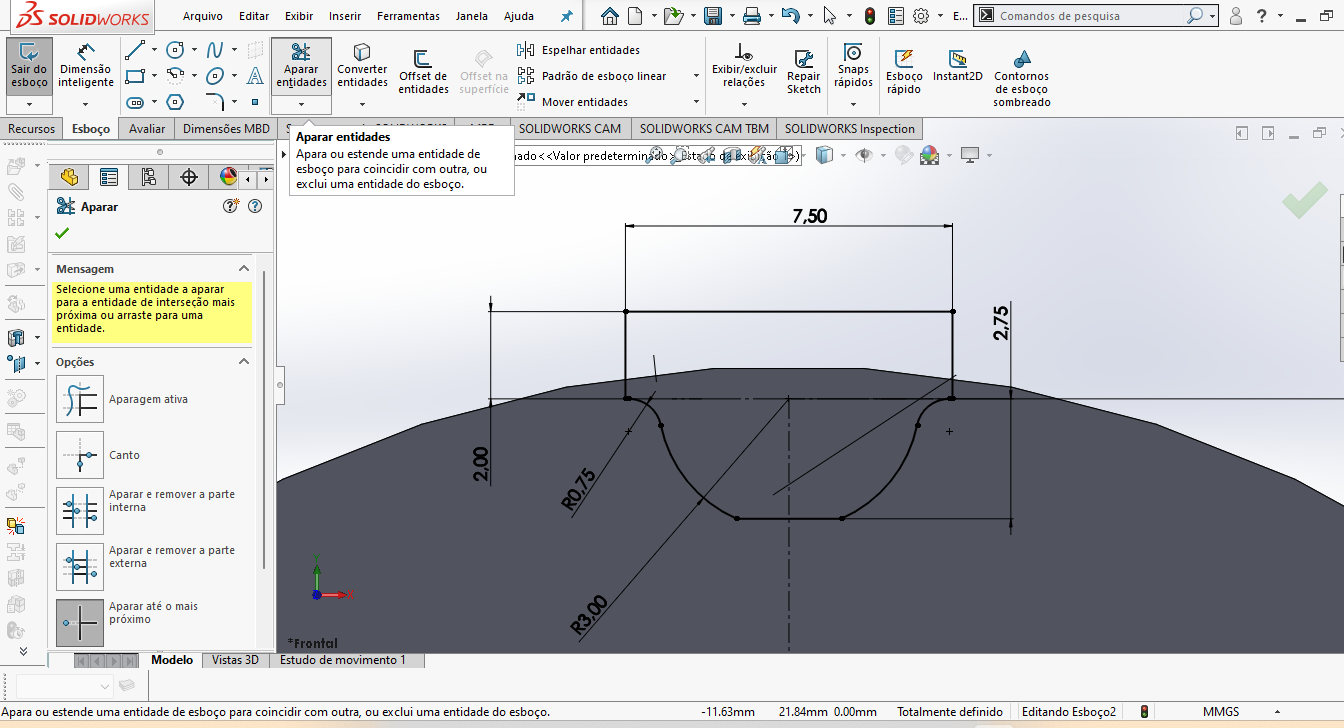 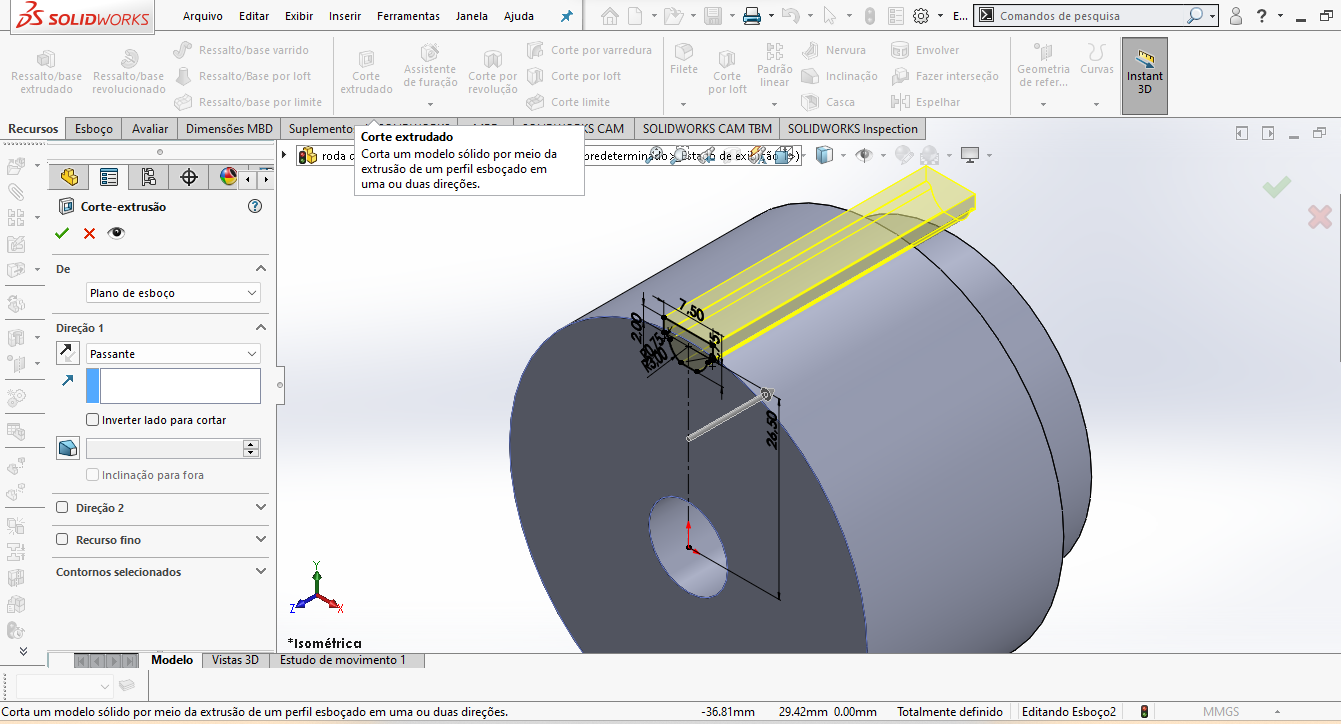 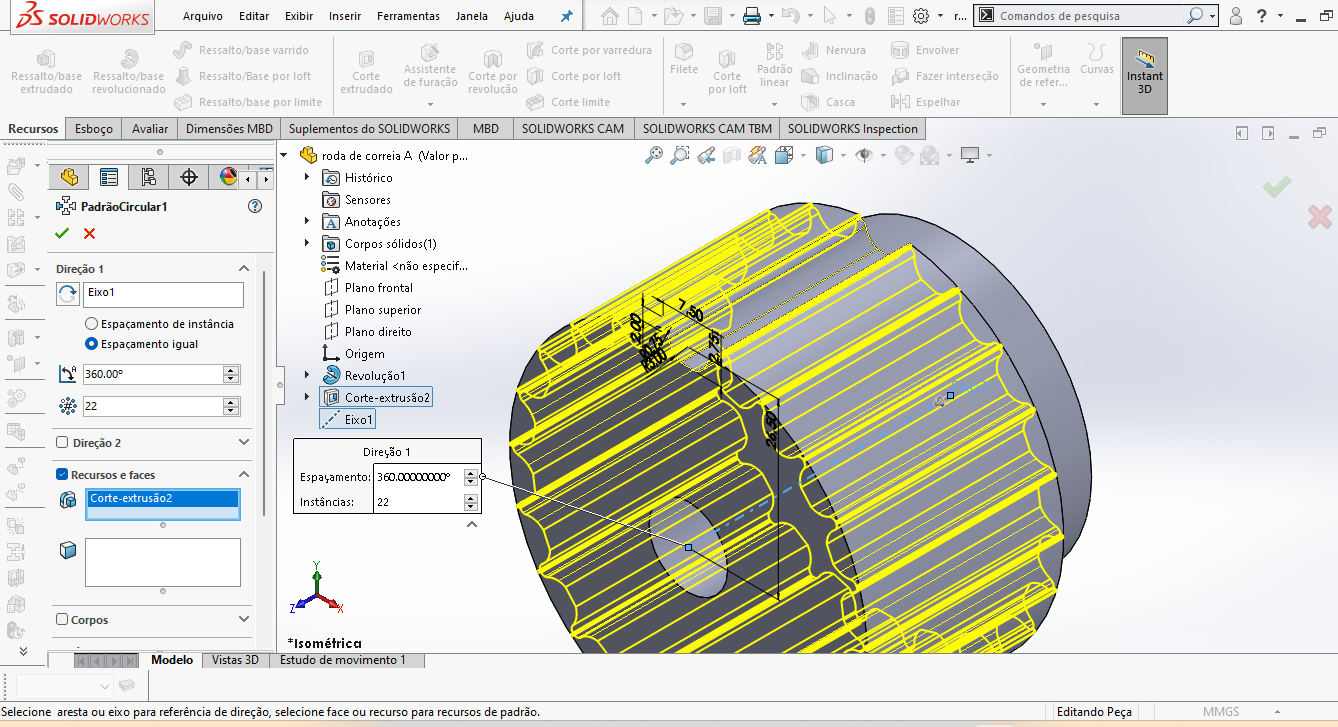 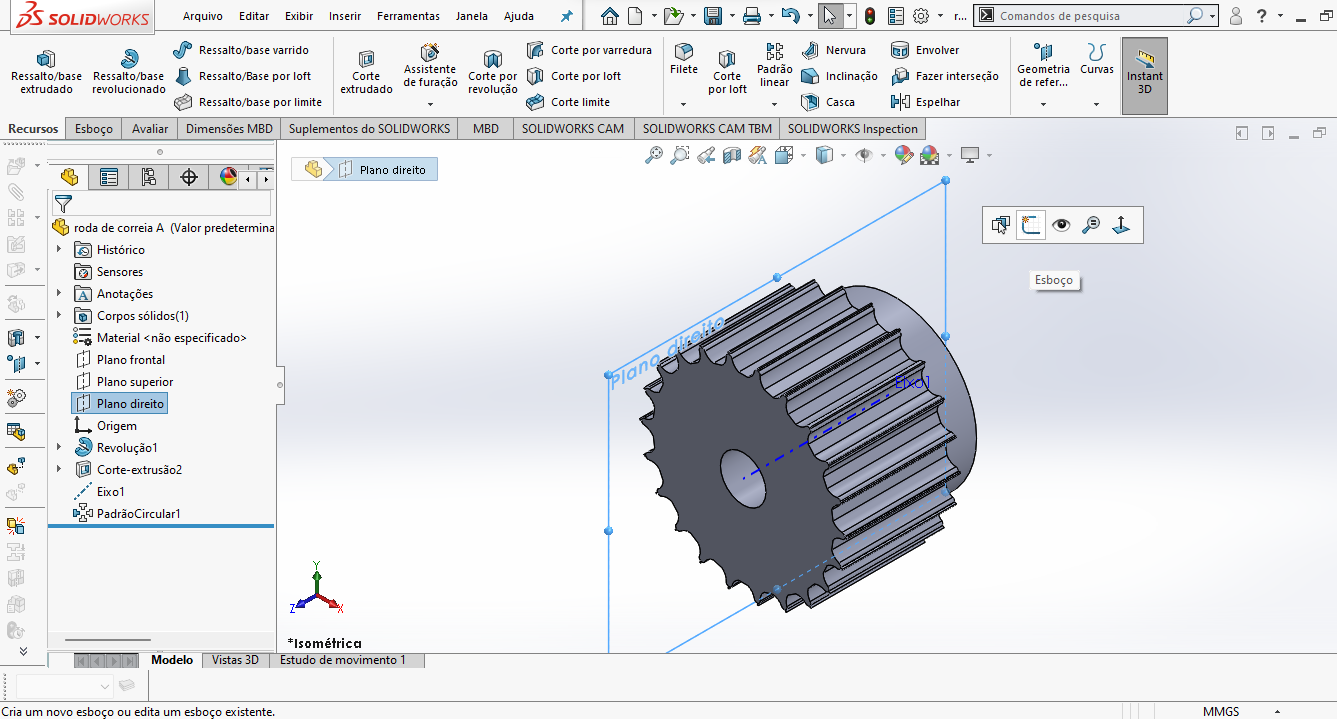 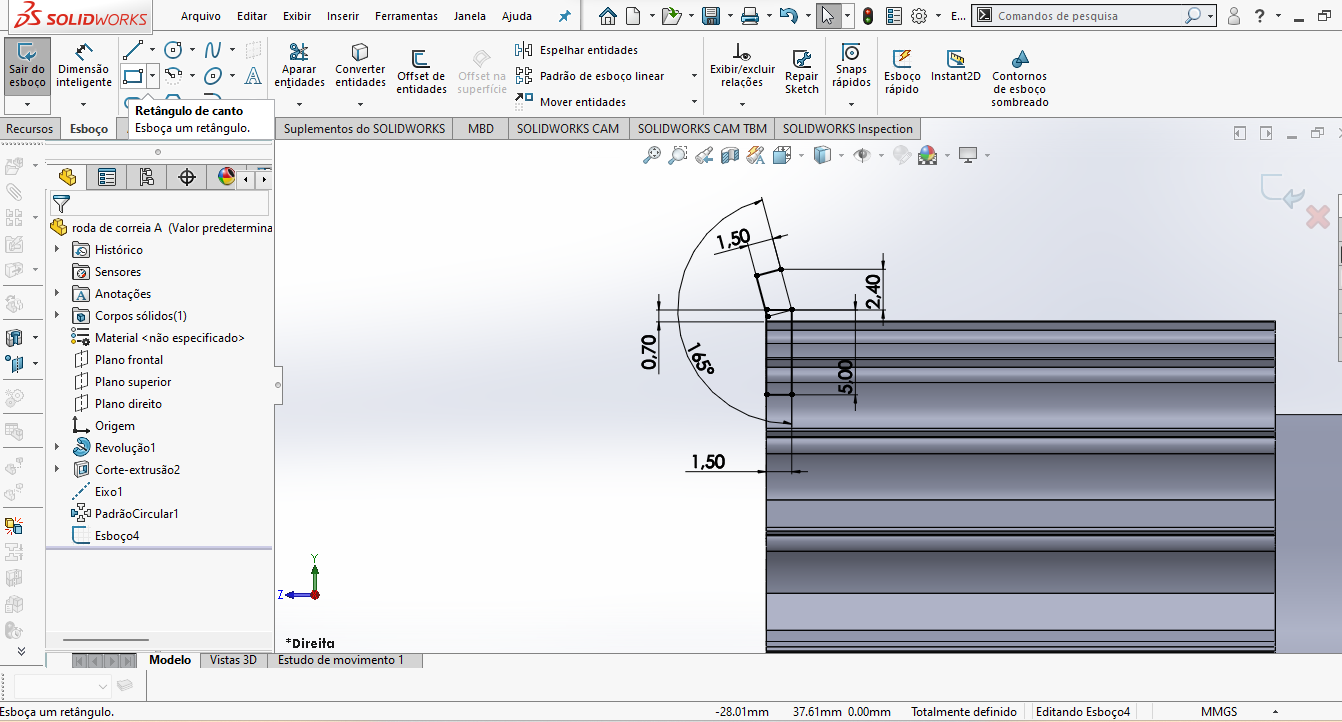 Linha de construção geométrica
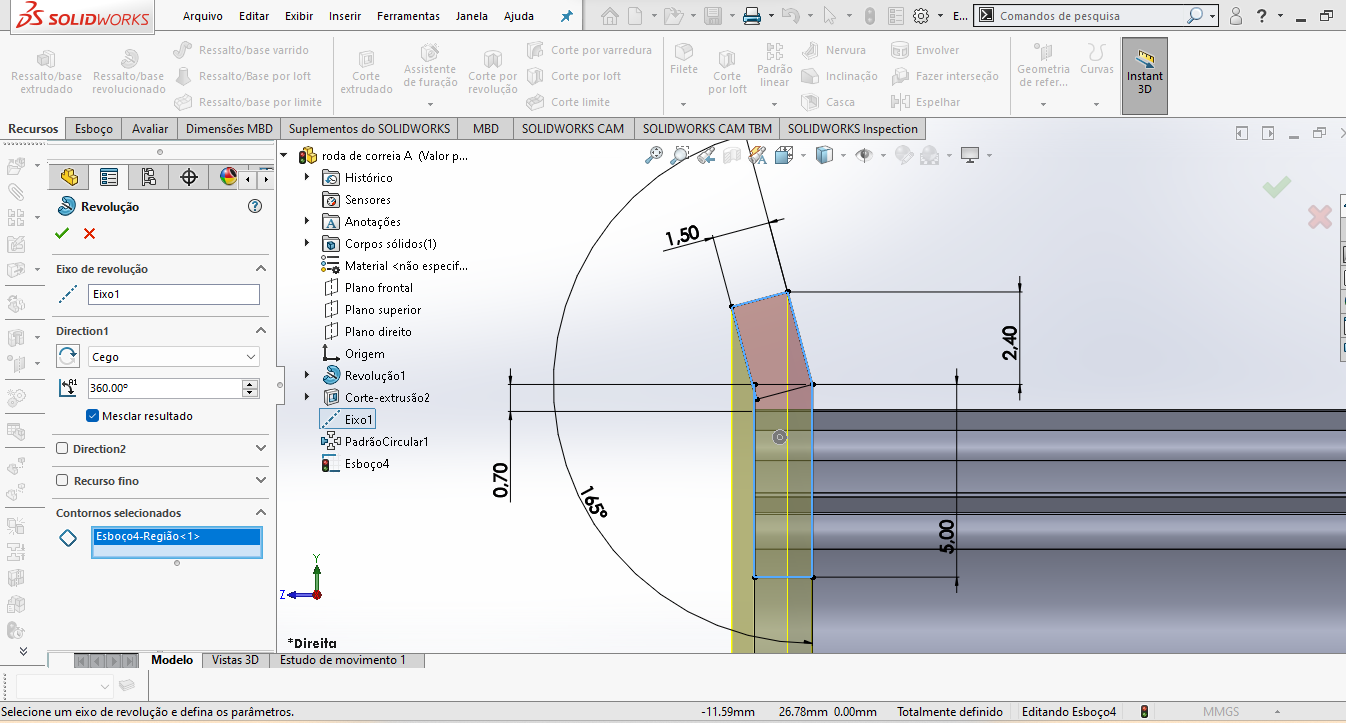 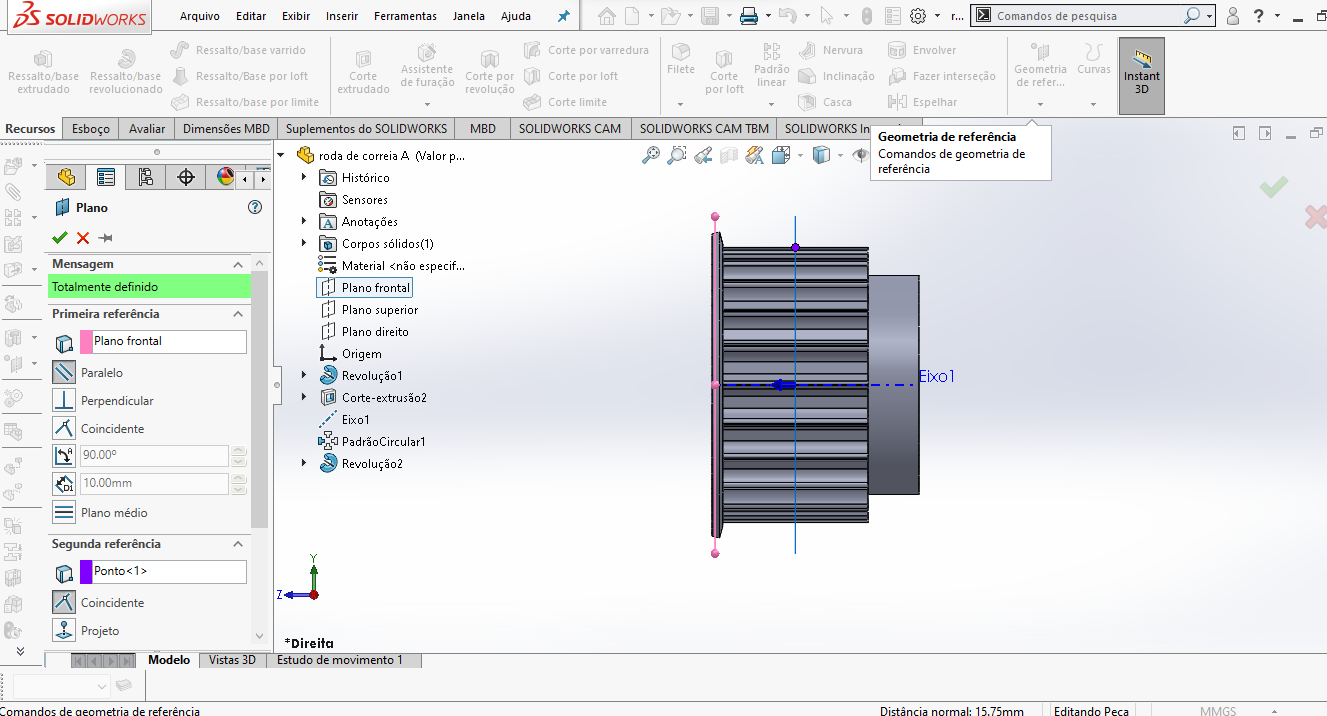 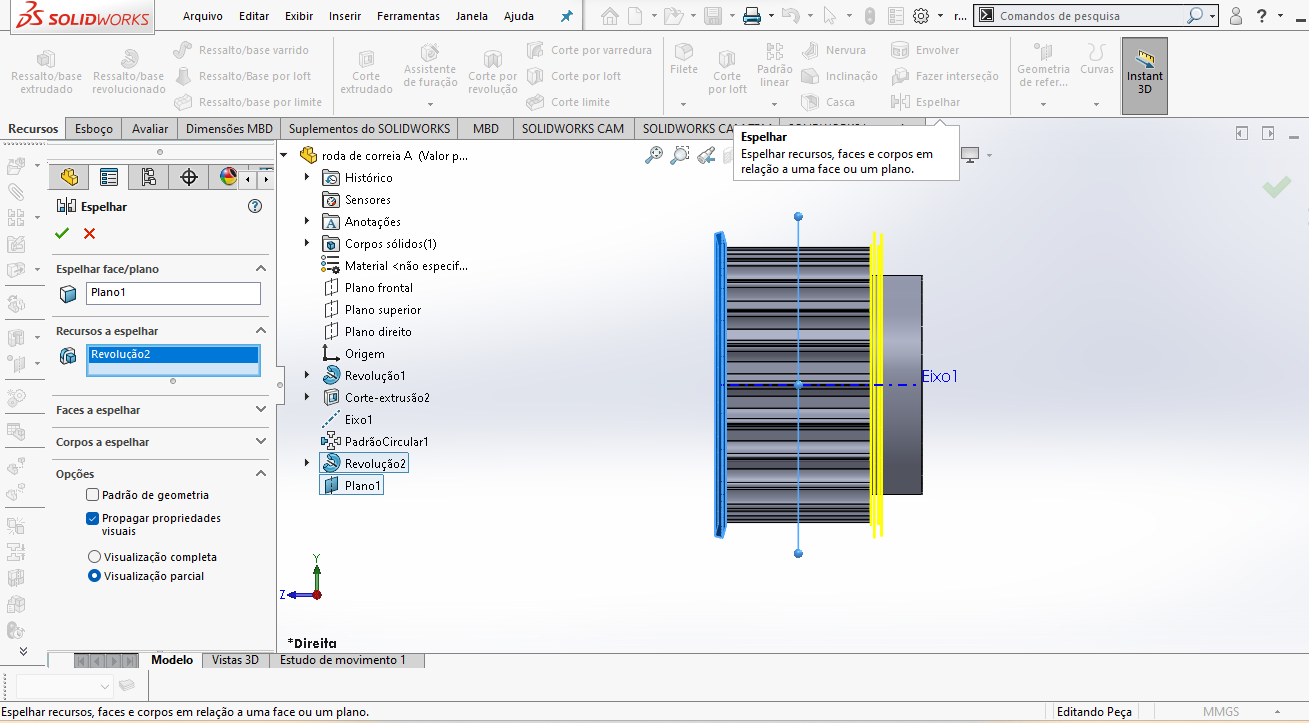 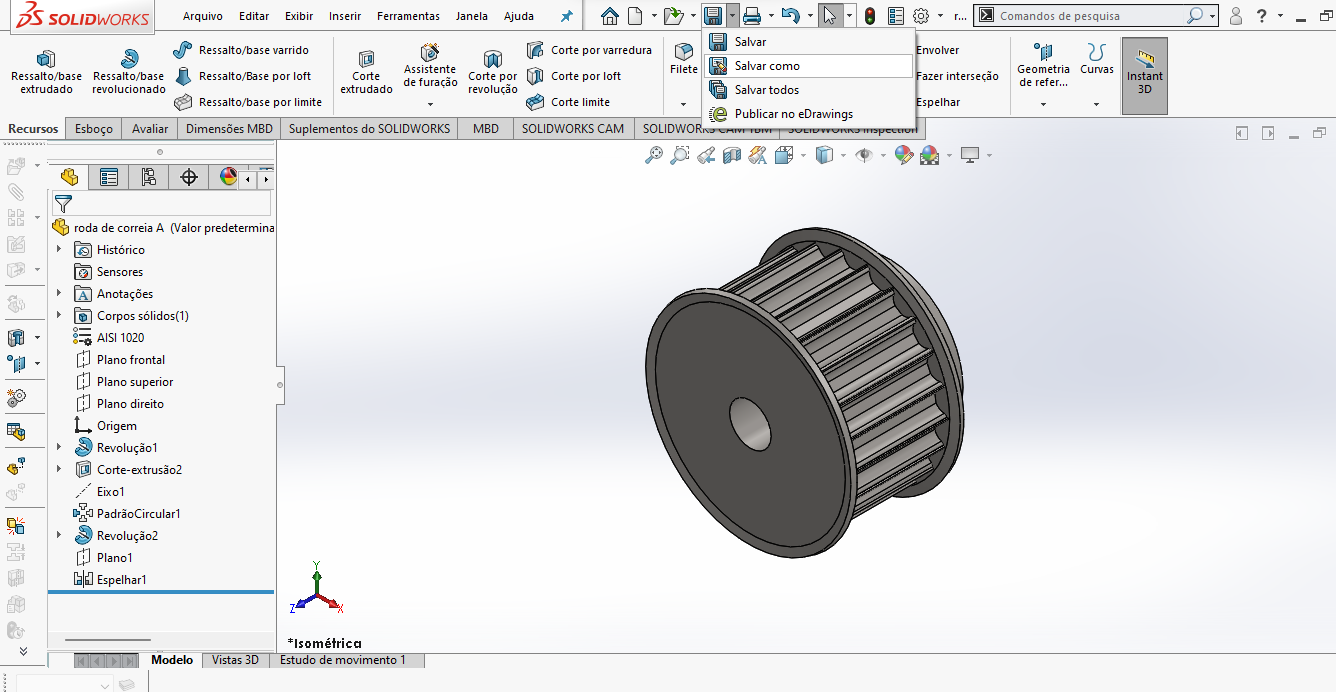 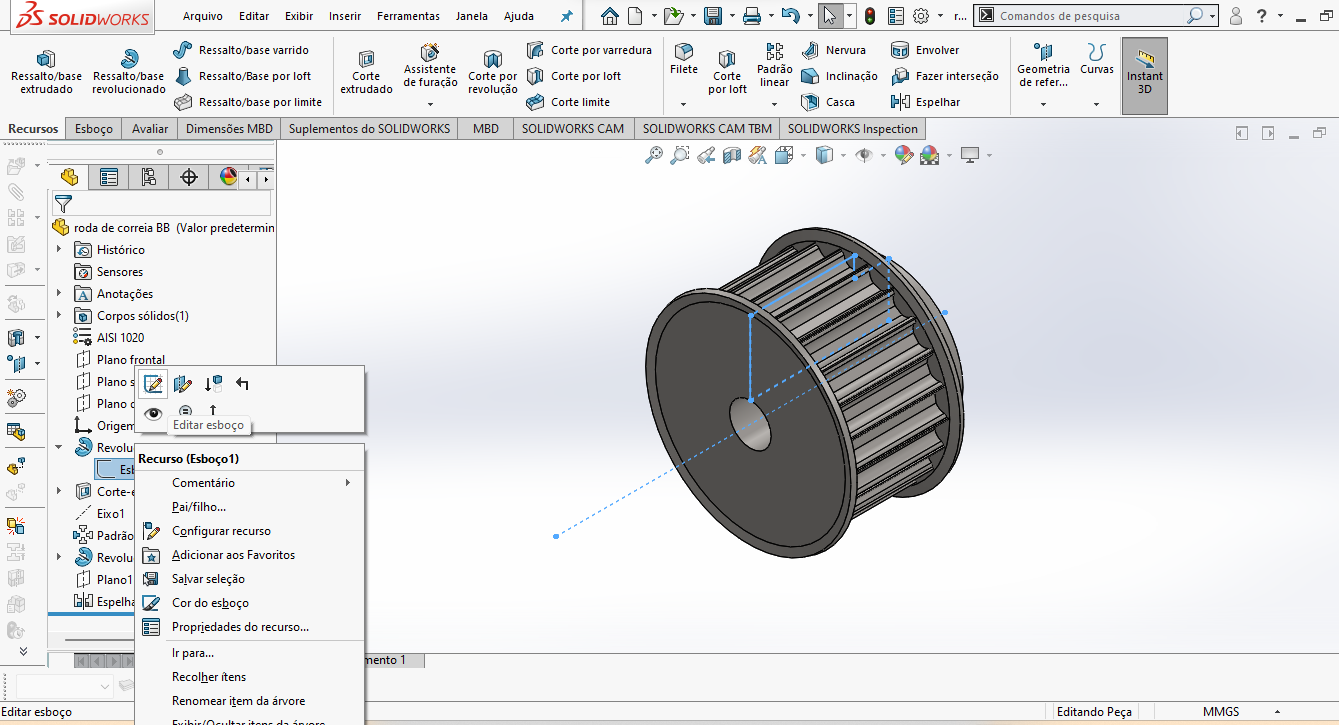 Nova peça
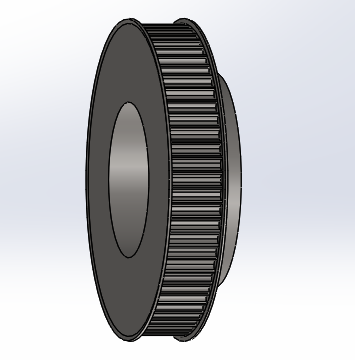 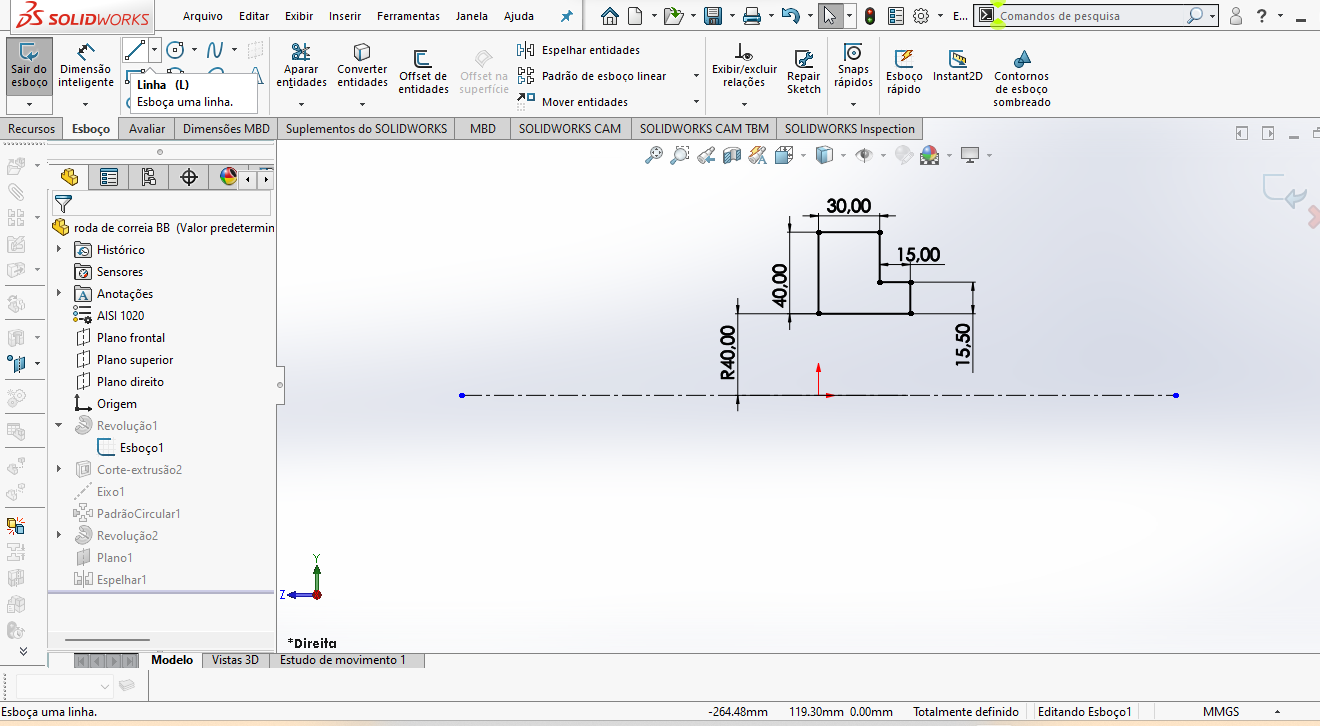 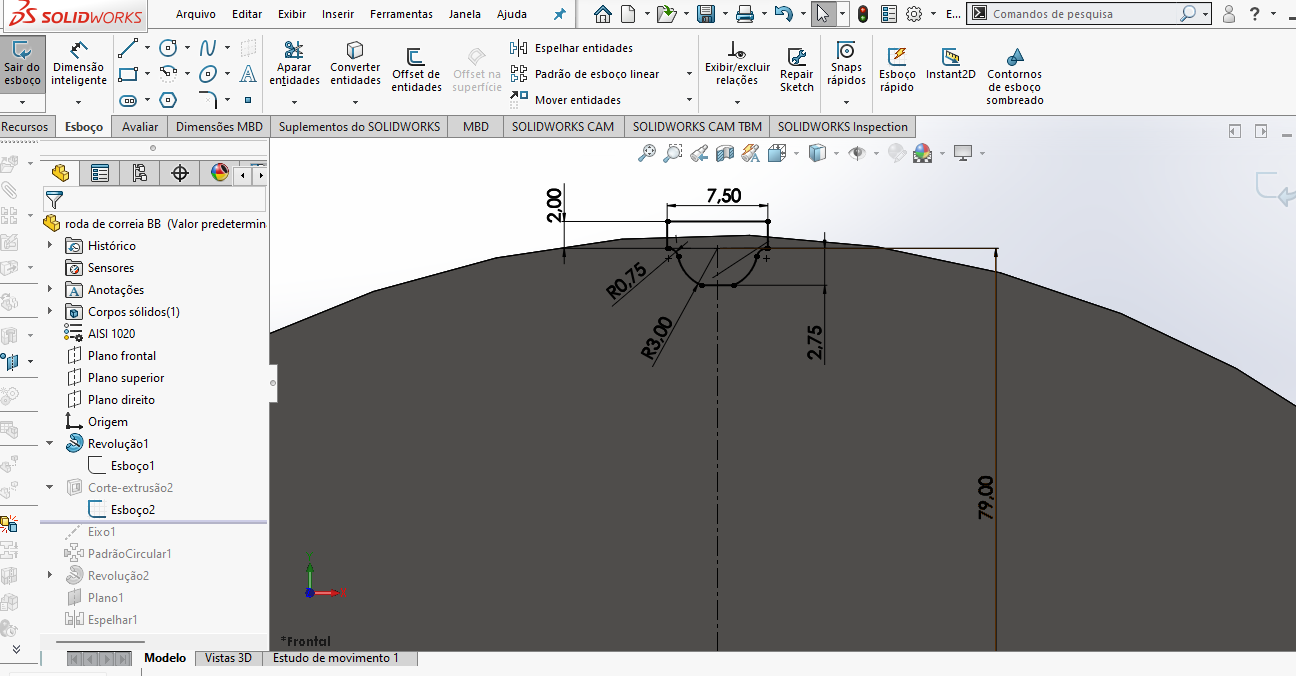 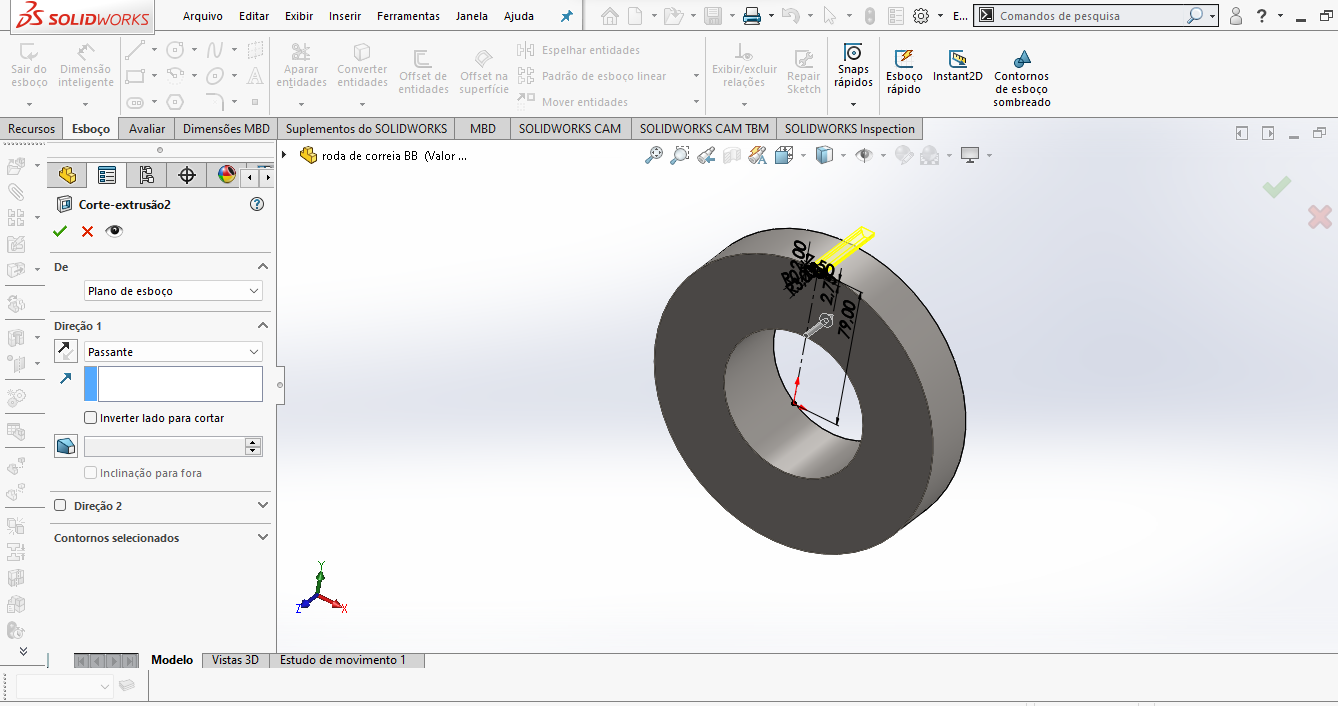 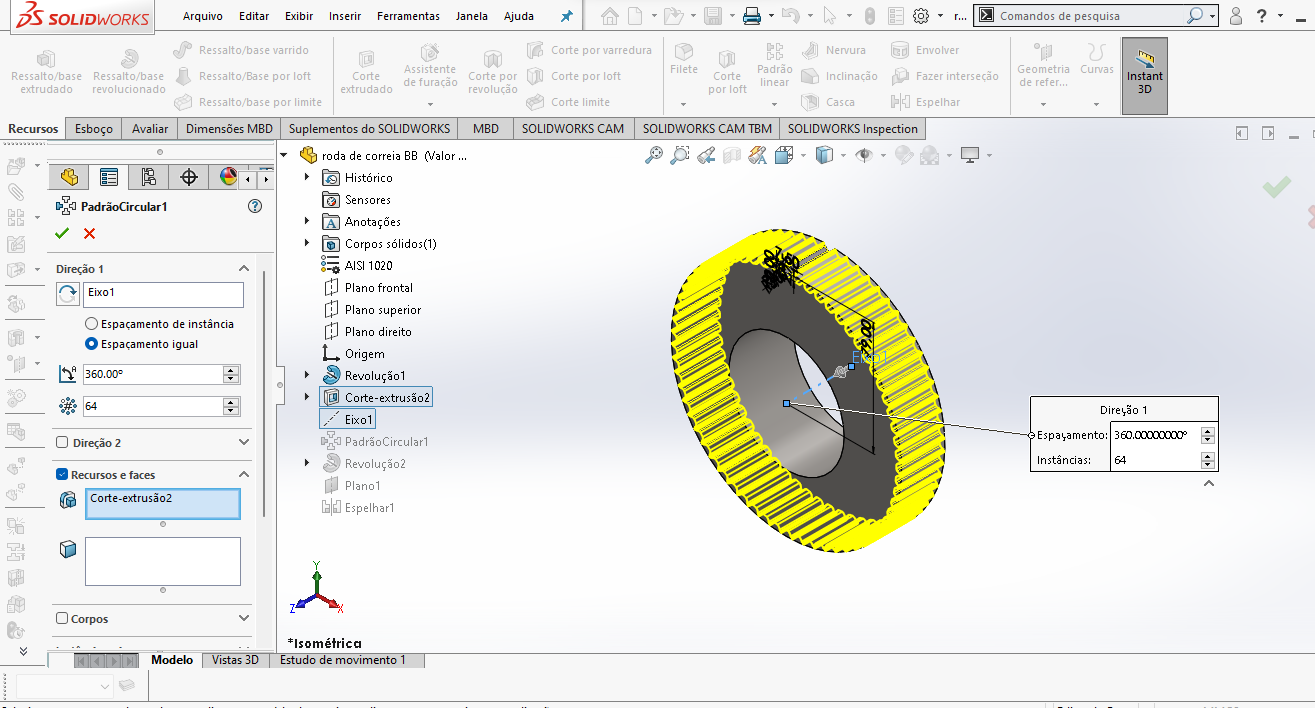 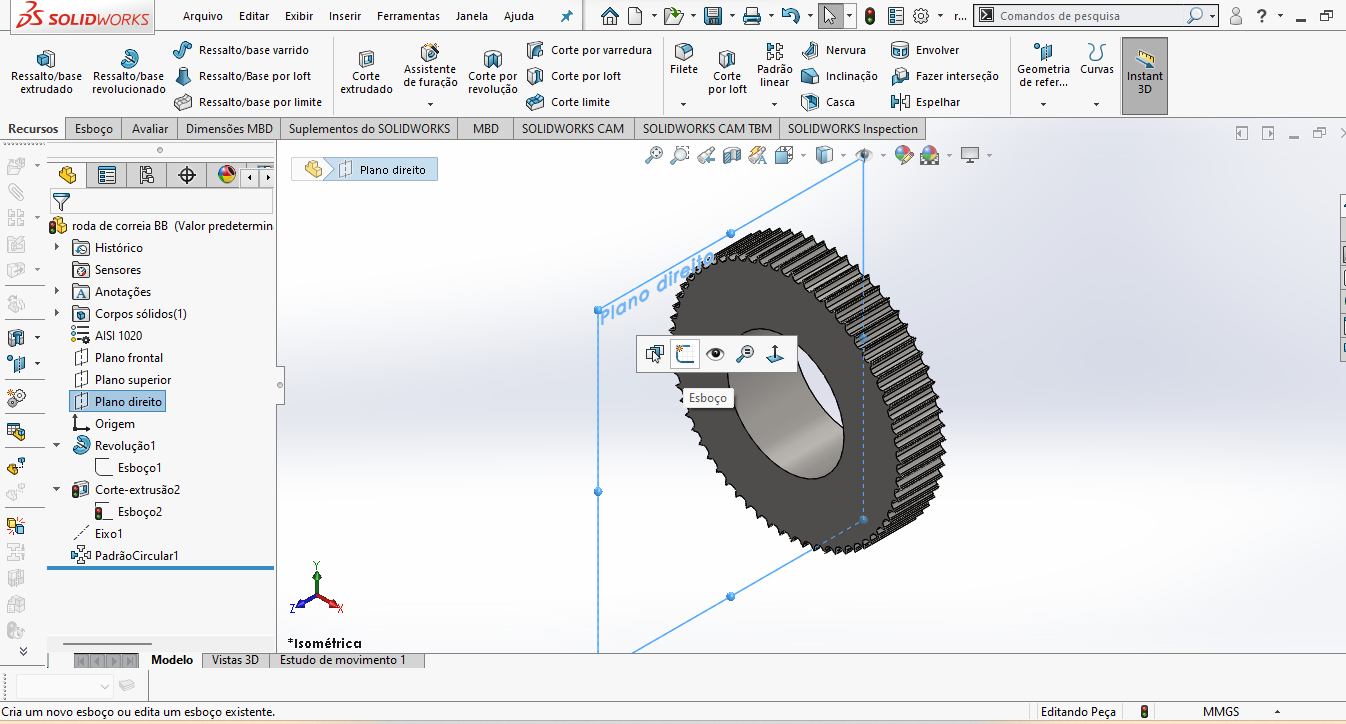 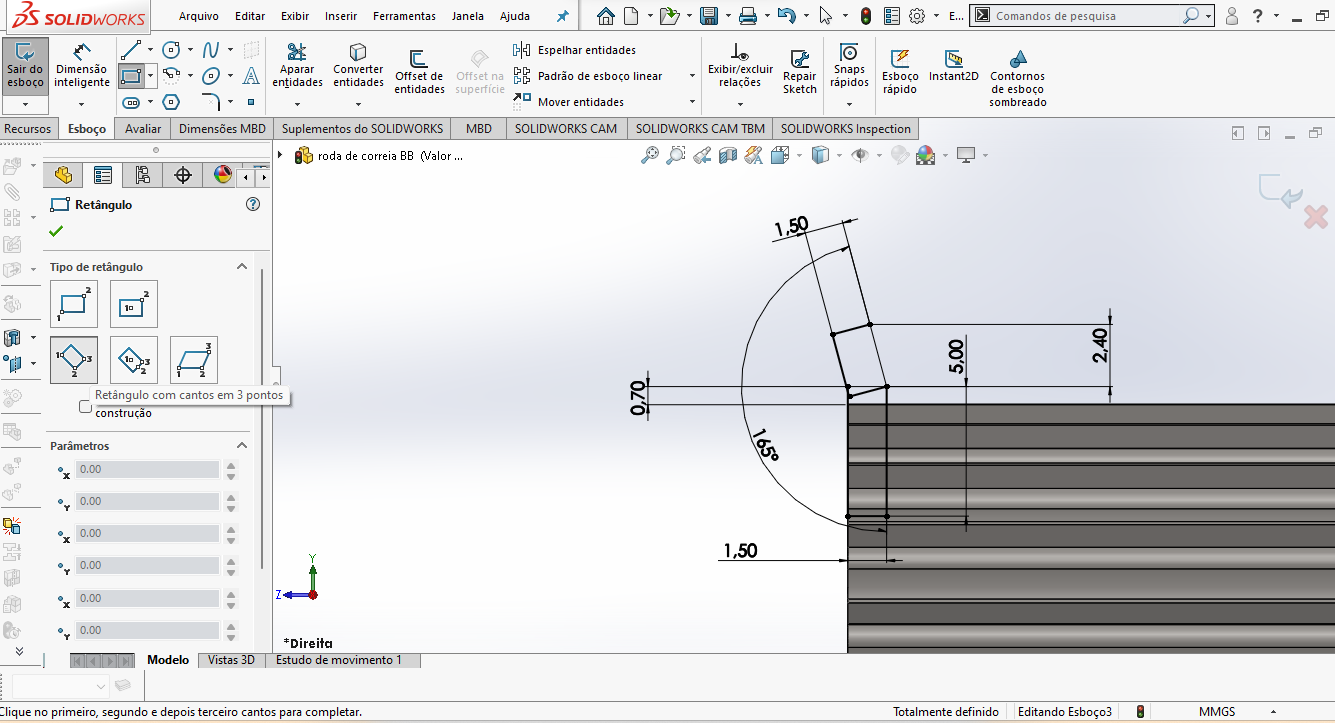 Linha de geometria 
de construção
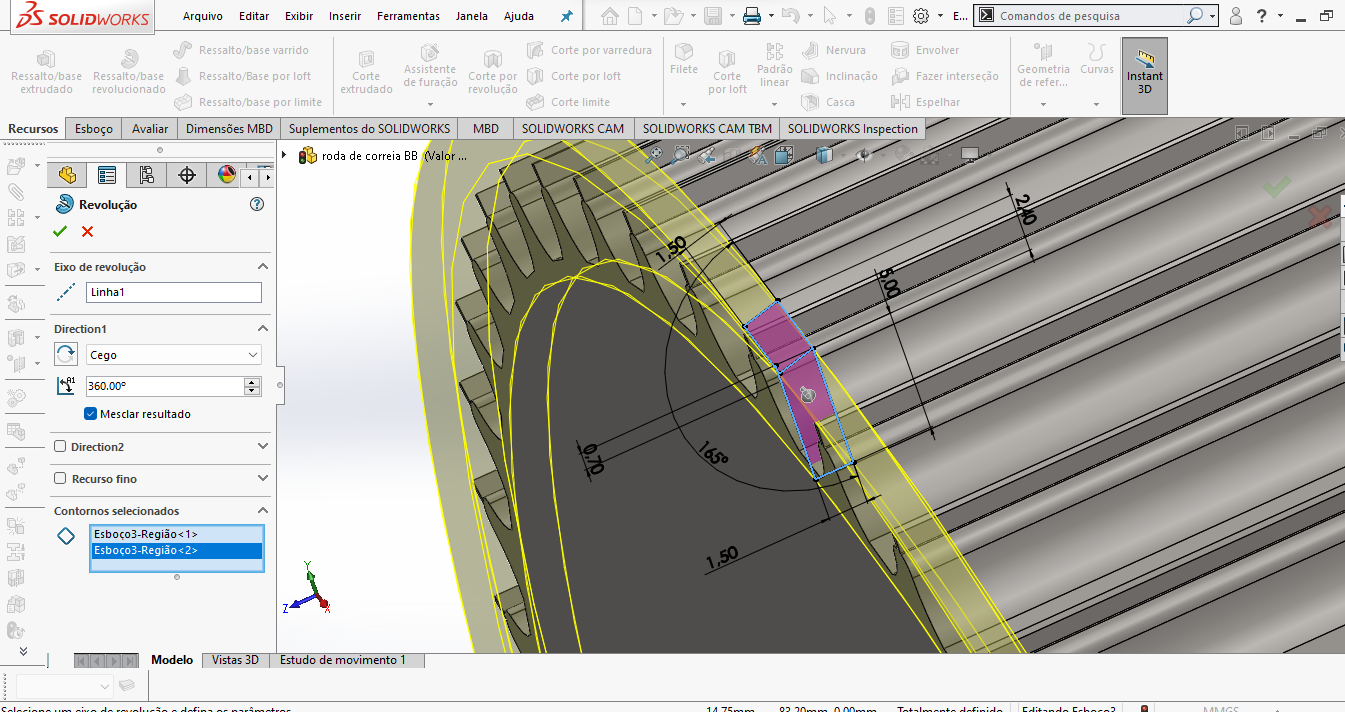 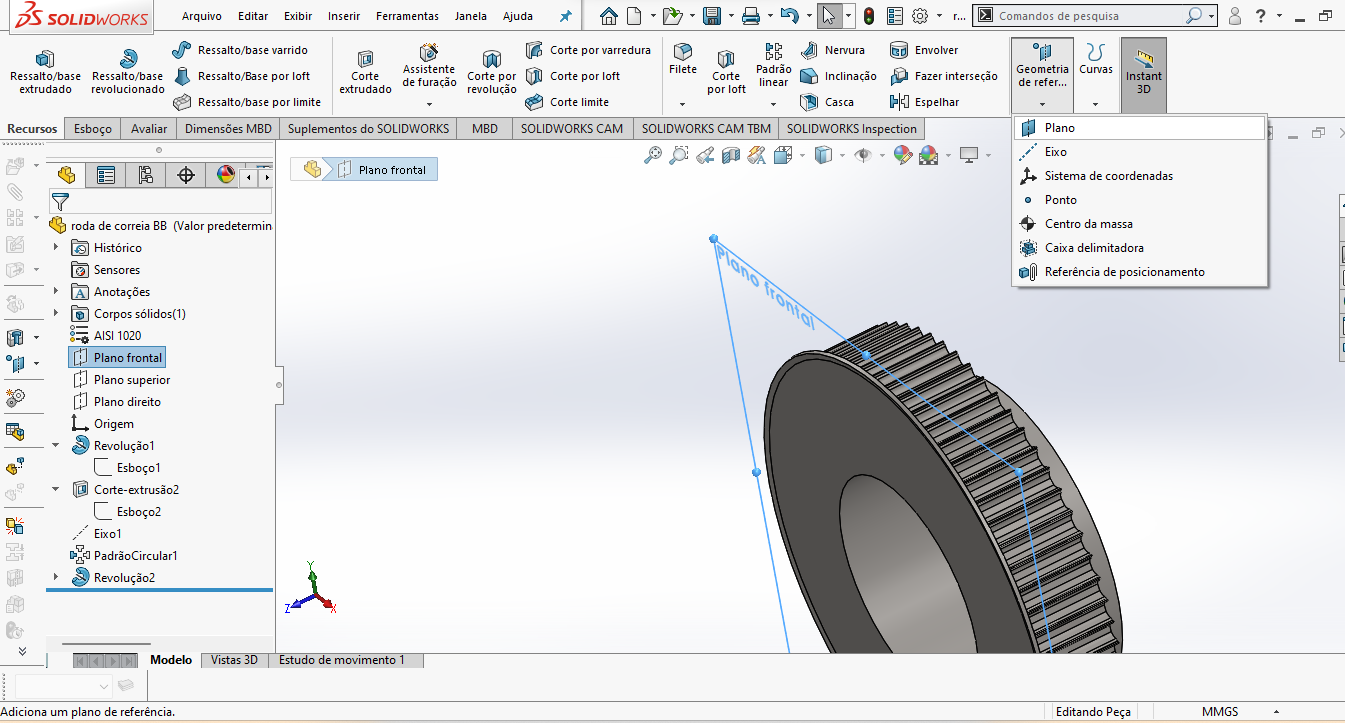 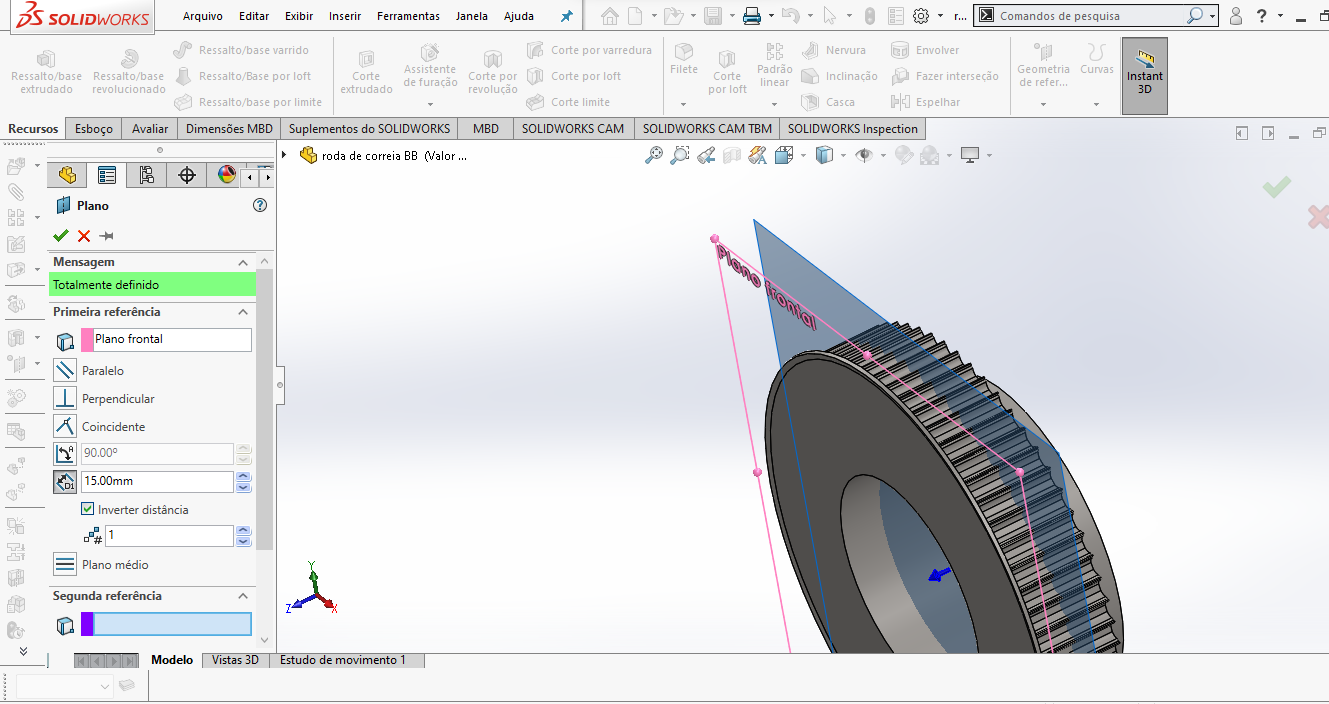 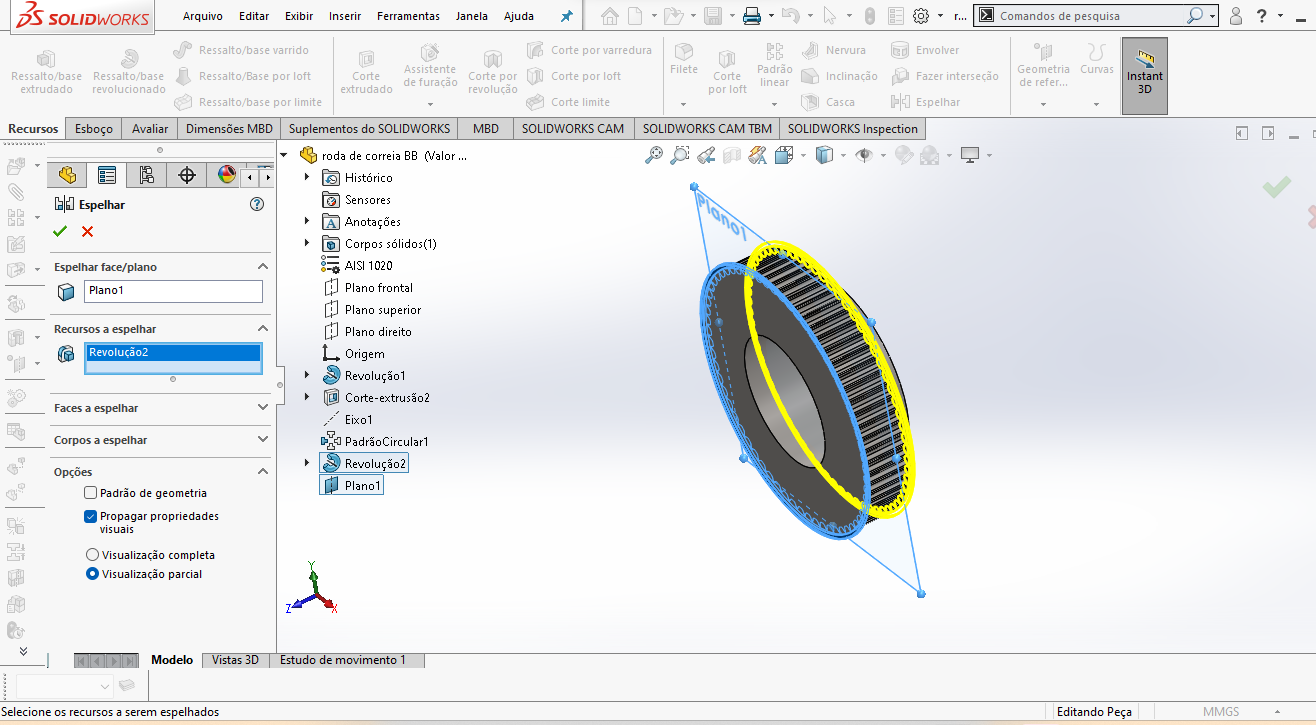 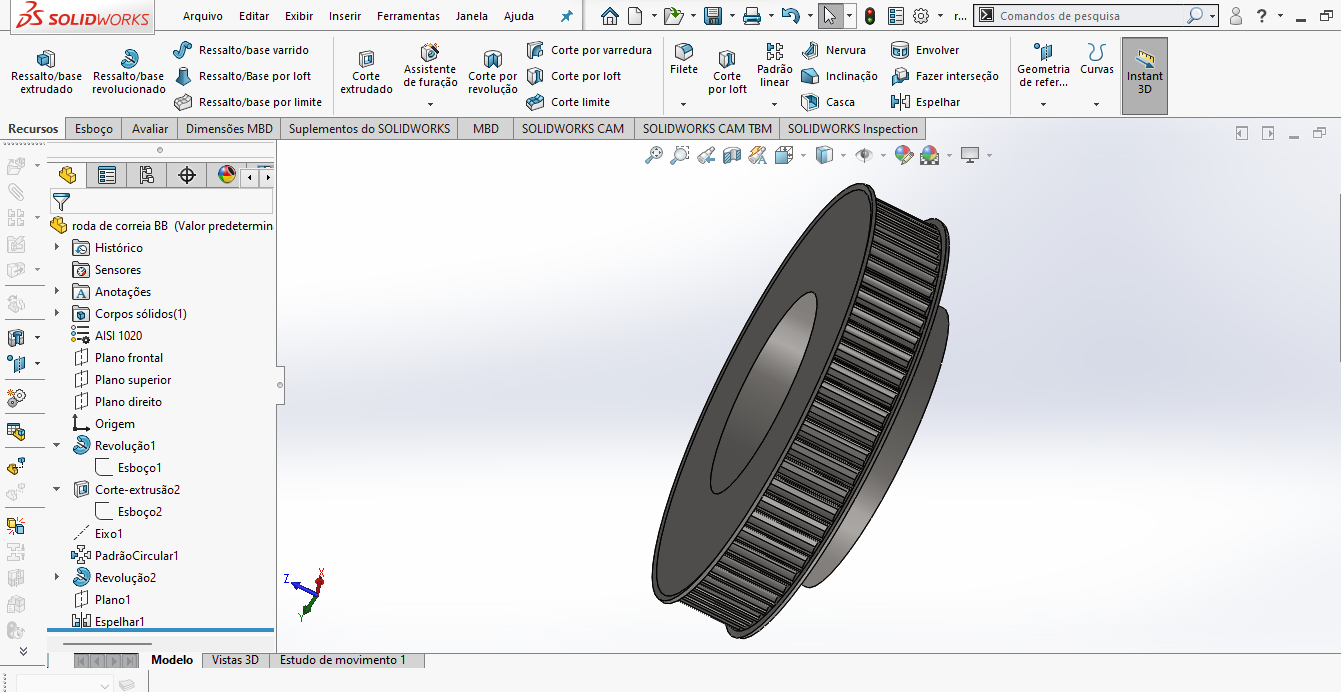